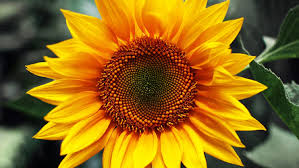 স্বাগতম
মোঃ বিল্লাল হোসেন জুয়েল
প্রভাষক, সমাজকর্ম 
বাংলাবাজার ফাতেমা খানম ডিগ্রি কলেজ, ভোলা।
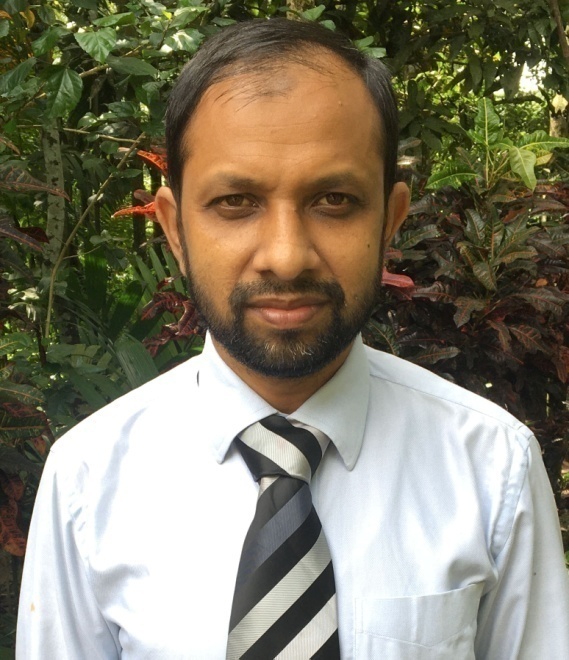 বিষয়ঃ সমাজকর্ম ২য় পত্র 
শ্রেণীঃ একাদশ
অধ্যায়ঃ প্রথম 
পাঠের বিষয়ঃ (শিল্প বিপ্লব)
এই ছবিগুলো দ্বারা আমরা কি বুঝি?
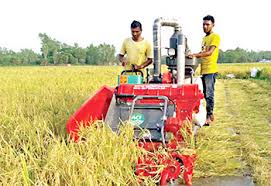 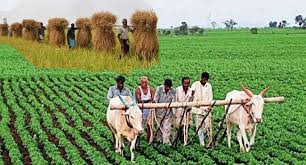 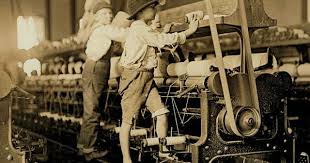 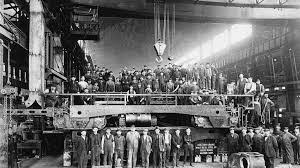 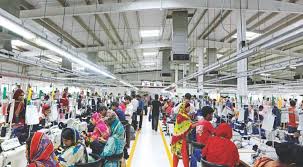 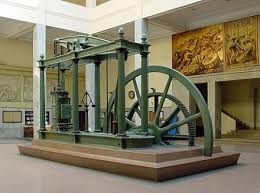 শিল্প বিপ্লব (Industrial Revolution)
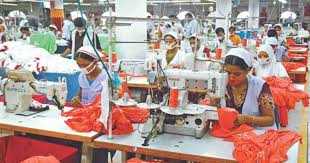 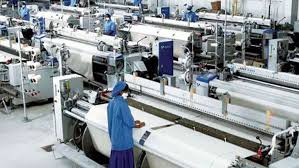 শিখনফল
01| wkí wecø‡ei aviYv e¨L¨v Ki‡Z cvi‡e| 
02| Av_©-mvgwRK Rxe‡b wkí wecø‡ei cÖfve we‡kølY 		Ki‡Z cvi‡e| 
03| mgvRKg© †ckvi weKv‡k wkí wecø‡ei f~wgKv 			g~j¨vqb 	Ki‡Z cvi‡e
চল একটি ভিডিও ক্লিপ দেখে নেই (ক্লিক)
শিল্প বিপ্লব এর ইংরেজী প্রতিশব্দ Industrial Revolution ল্যাটিন শব্দ Industria থেকে Industry শব্দের উদ্ভব যার আভিধানিক অর্থ সম্পদশালী হওয়া। Revolution শব্দের অর্থ বিপ্লব।
সাধারণত শিল্পের কাঠামো ও উৎপাদন প্রক্রিয়ায় বৈজ্ঞানিক প্রযুক্তি ব্যবহারের মাধ্যমে সার্বিক পরিবর্তনের সাথে অর্থনৈতিক, সামাজিক, রাজনৈতিক, সাংস্কৃতিক ও মনস্তাত্ত্ত্বিক প্রভৃতি ক্ষেত্রে পরিবর্তনের সম্মিলিত রূপই শিল্প বিপ্লব।
বিট্রিশ ঐতিহাসিক  Arnold Joseph Toynbee 1880 সালে তাঁর Lectures on the Industrial Revolution of the 18th Century in England  এ সর্বপ্রথম এ প্রত্যয়টি  ব্যবহার করলে শিল্প বিপ্লব ধারণাটি ব্যাপক প্রসার ঘটে।
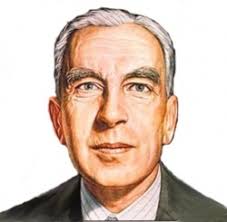 মনীষীদের বক্তব্য
David jary & Julia Jary মতে, “পারস্পারিক সম্পর্কযুক্ত অর্থনৈতিক , প্রযুক্তিগত এবং সামাজিক ক্ষেত্রের ব্যাপক পরিবর্তন যা ১৭৬০ থেকে ১৮৫০ সালের মধ্যে ইংল্যান্ডে সংগঠিত হয় তাই শিল্প বিপ্লব। যার প্রভাবে আধুনিক ও প্রযুক্তিভিত্তিক অর্ধনৈতিক ব্যবস্থার সূচনা হয়।”
‘
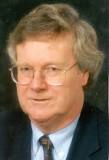 The Dictionary of Social Welfare  এ বলা হয়েছে- “শিল্প বিপ্লব হচ্ছে অর্থনৈতিক, সামাজিক ও রাজনৈতিক ক্ষেত্রের ব্যাপক পরিবর্তন, যা অষ্টাদশ শতাব্দীর মধ্যভাগে শিল্পকারখানা স্থাপন ও পরচিালনার মধ্য দিয়ে আরম্ভ হয়েছে।”
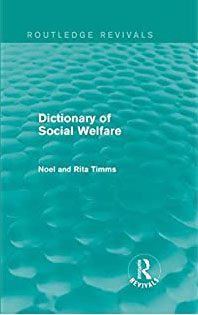 The New Encyclopeadia Britanica- এর মতে “শিল্প বিপ্লব বলতে কৃষিভিত্তিক হস্তচালিত  অর্থব্যবস্থা থেকে শিল্প ও যান্ত্রিক উৎপাদন পদ্ধতিতে পরিবর্তনের এক প্রক্রিয়াকে বোঝায় যা অষ্টাদশ শতকে ইংল্যান্ডে শুরু হয় এবং সেখান থেকে বিশ্বের অন্যান্য অংশে বিস্তার লাভ করে।”
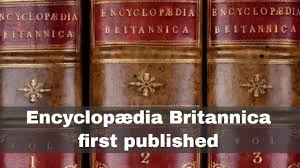 01| cÖhyw³ wbf©i Drcv`b|
02| gvbe mf¨Zv `ywU fv‡M wef³ nq|
03| cyuwRev`x (Capitalism ) A_©bxwZi weKvk|
04| mvgšÍZ‡š¿i (Feudalism) wejywß 
04| e„n`vqZb wk‡íi Avwef©ve|
05| Drcv`b e¨q Kg|
06| Avg~j cwieZ©b|
07| wkíwfwËK A_©bxwZ|
08| gRywiwfwËK kªg|
09| cÖwZ‡hvwMZvg~jK evRvi m„wó|
10| K…wli AvaywbKxKiY|
শিল্প বিপ্লবের বৈশিষ্ট্য
শিল্প বিপ্লবের কারণ
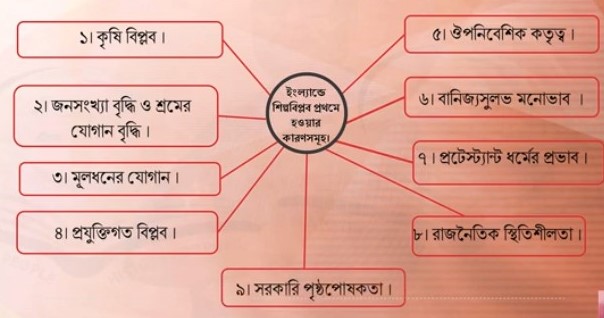 শিল্প বিপ্লবের প্রভাব
শিল্প বিপ্লবের প্রভাব
ইতিবাচক
নেতিবাচক
1| Drcv`b e„w×|
2| wkívqb I bMivqb|
3| Kg©ms¯’v‡bi my‡hvM e„w×|
4| gy³ evRvi A_©bxwZi weKvk|
5| hvZvqvZ I †hvMv‡hvM e¨e¯’vi DbœwZ|
6| wkÿv I Áv‡bi weKvk mvab|
7| weÁvb I cÖhyw³i DrKl©Zvi e„w×|
8| Av_©-mvgvwRK I mvs¯‹…wZK wek¦vqb|
9| mvgvwRK wbivcËv aviYvi D™¢e I weKvk|
শিল্প বিপ্লবের ইতিবাচক প্রভাব
শিল্প বিপ্লবের ইতিবাচক প্রভাব
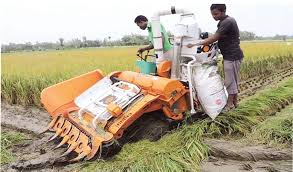 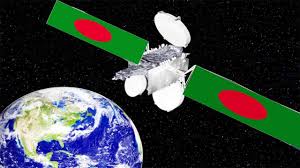 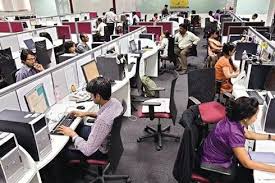 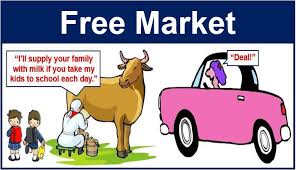 Kg©ms¯’v‡bi my‡hvM e„w×|
weÁvb I cÖhyw³i DrKl©Zvi e„w×|
Drcv`b e„w×
gy³ evRvi A_©bxwZi weKvk
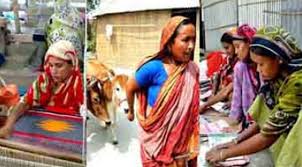 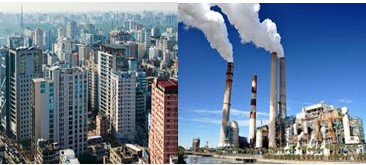 ইতিবাচক পরিবর্তন
mvgvwRK wbivcËv
wkívqb I bMivqb
Av_©-mvgvwRK I mvs¯‹…wZK wek¦vqb
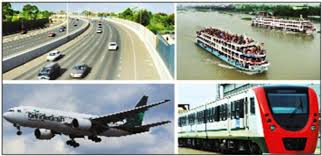 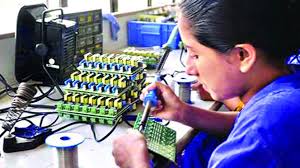 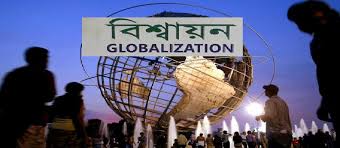 wkÿv I Áv‡bi weKvk mvab
‡hvMv‡hvM e¨e¯’vi DbœwZ
01| †kªwY ˆelg¨ m„wó| 
02| KzwUi wk‡íi wejywß|
03| †eKviZ¡ m„wó|
04| ew¯Íi D™¢e|
05| cwi‡ek `~lY|
06| cvwievwiK wek„•Ljv| 
07| mvs¯‹…wZK k~b¨Zv|
08| †ckvMZ `yN©Ubv|
09| gb¯ÍvwË¡K mgm¨v| 
10| mvgvwRKxKi‡Yi Afve|  
11| ˆbwZK AatcZb|
শিল্প বিপ্লবের নেতিবাচক প্রভাব
শিল্প বিপ্লবের নেতিবাচক প্রভাব
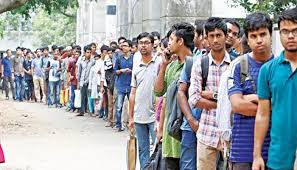 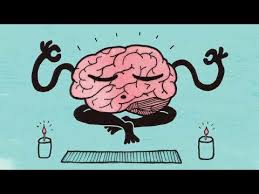 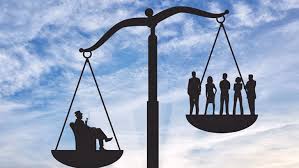 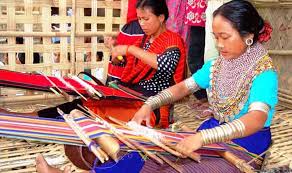 KzwUi wk‡íi wejywß
†eKviZ¡ m„wó
gb¯ÍvwË¡K mgm¨v
†kªwY ˆelg¨ m„wó
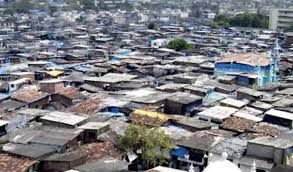 ew¯Íi D™¢e
‡bwZevPK cÖfve
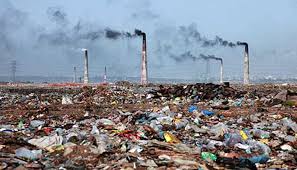 cwi‡ek `~lY
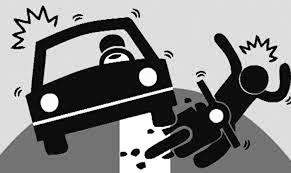 †ckvMZ `yN©Ubv
cvwievwiK wek„•Ljv
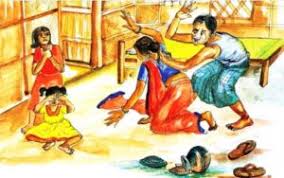 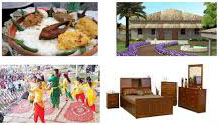 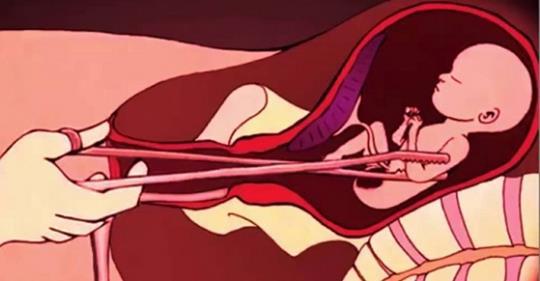 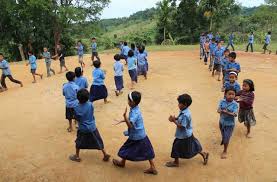 mvgvwRKxKi‡Yi Afve
ˆbwZK AatcZb
mvs¯‹…wZK k~b¨Zv
1| mymsMwVZ †mev Kvh©µ‡gi cÖ‡qvRbxqZv : bZzb mymsMwVZ mvgvwRK 	Kvh©µ‡gi gva¨‡g eûgyLx mgm¨v mgvav‡b gvbeZvev`x I agx©q Abykvmb wfwËK mgvR‡mevi cwie‡Z© AvaywbK weÁvbwfwËK mymsMwVZ I 	†hŠw³K mgvR‡mev Kvh©µg Acwinvh© n‡q D‡V| GiB wfwË‡Z M‡o D‡V †ckv`vi mgvRK‡g©i| 
2| mgvRK‡g©i e¨envwiK wkÿvi m~Pbv : wkíwecøe cieZx© g‡bvmvgvwRK mgm¨v mgvav‡b e¨envwiK cÖwkÿ‡Yi m~Pbv nq| 1900 mv‡j me©cÖ_g Av‡gwiKvi nvmcvZvj¸‡jv‡Z Richmond e¨envwiK cÖwkÿ‡Yi ïiæ K‡ib| 
3| mgvRKg©wfwËK wkÿvcÖwZôv‡bi D™¢e : mgvRKg© wel‡q cÖvwZôvwbK 	wkÿvq †ckv`vi mgvRKg©xi Pvwn`v c~i‡Yi Rb¨ New York School of Social Work I Tata Institute of Social Work Gi g‡Zv mgvRKg©wfwËK wkÿv cÖwZôvb cÖmvi jvf K‡i|
mgvRKg© †ckvi weKv‡k wkí wecø‡ei f~wgKv
4. gb¯ÍvwË¡K mgvRK‡g©i D™¢e : gvbwmK nvmcvZvj¸‡jv‡Z gb¯ÍvwË¡K civgk© cÖ`v‡bi Rb¨ gb¯ÍvwË¡K mgvRK‡g©i D™¢e N‡U| 1837 mv‡j GWIqvW© †m¸qvb gvbwmK †ivMx‡`i Rb¨ GKwU ¯‹zj cÖwZôv K‡ib|
5. mgvRKg© c×wZi D™¢e : wkíwecø‡ei d‡j D™¢~Z bvbvwea mvgvwRK I 	gb¯ÍvwË¡K mgm¨v †gvKvwejvq †ckv`vi mgvRK‡g©i mywbw`©ó c×wZi 	D™¢e N‡U|
6. Aciva weÁv‡bi weKvk : wkíwecø‡ei d‡j wewfbœ ai‡bi Aciva weÁv‡bi Áv‡bi cÖ‡qvRb nq| Kvh©Z wkíwecø‡ei d‡j †hvMv‡hvM e¨e¯’vi Dbœqb Kj¨vYKvgx gvbyl‡`i KvQvKvwQ Avmvi my‡hvM K‡i 
	myZivs wkíwecø‡ei d‡j m„ó RwUj I ci¯úi m¤úK©hy³ mgm¨v mgvavbK‡í mgvRK‡g© †ckvMZ wkÿv Kvh©µ‡gi m~ÎcvZ N‡U| wkíwecøeB mbvZb mgvRKj¨vY aviv‡K msMwVZ K‡i cÖvwZôvwbK Ges c×wZMZ avivq iƒcvšÍwiZ K‡i‡Q|
David jary & Julia Jary  
Gi  cÖ`Ë  wkí wecø‡ei msÁvwU wjL|
GKK KvR
Òwkí wecøeB †ckv`vi mgvRK‡g©i weKv‡ki g~j wfwËÓ hyw³ mnKv‡i eywS‡q wjL|
`jMZ KvR
‡Kvb cÖkœ Av‡Q?
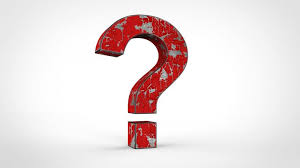 mwVK DË‡ii cv‡k wUK wPý w`b :
1| wkíwecøe cÖZ¨qwUi bvgKiY K‡iwQ‡jb †K? 
	K) Avi. wU. †kdvi		 L) AvijÐ wMÖY
	M) Avibì U‡qbwe 		N) Gm. wm. nvwÈsUb 
2| wkíwecøe †Kvb A_©bxwZi weKvk NUvq?
	K) †gŠwjK A_©bxwZ 		L) cyuwRev`x A_©bxwZi
	M) weKvkgvb A_©bxwZi 		N) mnvqK A_©bxwZ
3| mgvRKg©‡K †ckvi gh©v`vq DcbxZ n‡Z †h AvBb ¸iæZ¡c~Y© f~wgKv cvjb K‡iÑ
i. 1601 mv‡ji `wi`ª AvBb
ii. 1834 mv‡ji `wi`ª ms¯‹vi AvBb
iii. 
4| 1905 mv‡ji `wi`ª AvBb Kwgk‡bi mycvwi‡k cÖYxZ AvBbmg~n wb‡Pi †KvbwU mwVK?
	K) i I ii 			L) i I iii 
	M) ii I iii 			N) i, ii I iii
g~j¨vqb
eoKvUv BDwbq‡b A‡bK miKvwi I †emiKvwi ms¯’v `vwi`ª¨ wbim‡b KvR K‡i| me¸‡jv ms¯’vi Kv‡Ri mgš^q mva‡bi Rb¨ BDwbqb cwil` †Pqvig¨vb GKwU mwgwZ MVb K‡ib| GB mwgwZ mvnv‡h¨i cybive„wË †iva K‡i| wewfbœ mvnvh¨Kvix cÖwZôv‡bi Kgx©‡`i AwfÁZv wewbg‡qi e¨e¯’v K‡i GB mwgwZ| Avi mwgwZi jÿ¨ nq e¯‘MZ mvnv‡h¨i cwie‡Z© AvZ¥wbf©ikxjZv m„wói| 
K) Av‡gwiKvq `vb msMVb mwgwZ M‡o I‡V KLb? 						1 
L) CSWE m¤ú‡K© aviYv `vI| 									2 
M) DÏxc‡K Zzjvivgcyi BDwbq‡bi †Pqvig¨vb mgvRK‡g©i BwZnv‡mi †Kvb 	mwgwZi AwfÁZv 	Kv‡R jvwM‡q‡Qb? e¨vL¨v Ki|								3
N) Ô`vwi`ª¨ wbim‡b mgvRK‡g©i BwZnv‡mi D³ mwgwZ D‡jøL‡hvM¨ cÖfve we¯Ívi K‡iÕ ÑDw³wU 	we‡kølY Ki| 											4
m„Rbkxj cÖkœ
g‡bKi Zzwg wkí wecøeKvjxb mg‡qi gvbyl| †m mgq †h mKj Kvi‡Y wkí wecøe N‡UwQj Zvi GKwU ZvwjKv ˆZwi Ki|
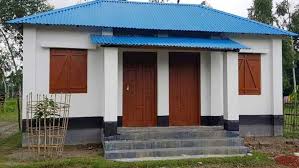 evwoi KvR
ab¨ev`
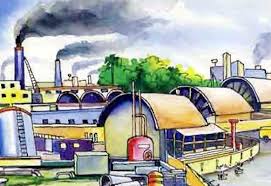